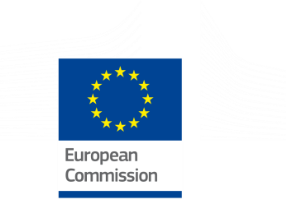 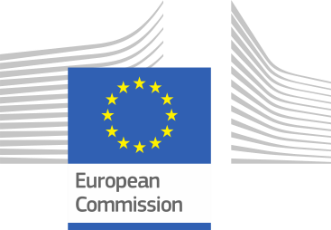 Alignment of FR-RAP with2014 Procurement DirectivesInformation session
DG BUDG - Central Financial ServiceNovember 2015
1
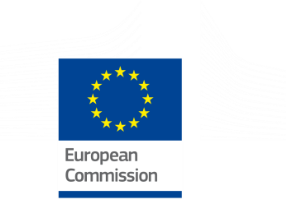 Objectives of FR-RAP Revision
Align the FR-RAP on:Directive 2014/24/EU on public procurementDirective 2014/23/EU on concession contracts
Introduce simplifications in procedures
Adapt the early detection and exclusion system
2
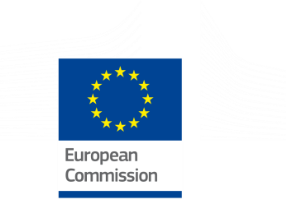 The changes are presented followingthe procurement cycle
Procurement documents
Technical specifications
Exclusion, selection and award criteria
Contracts and guarantees
Procedures and time-limits
Publication and contacts with tenderers
Opening, evaluation and award
Notification and standstill period
3
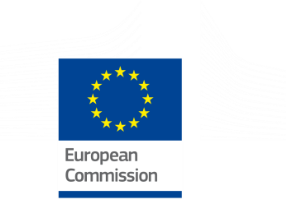 A preliminary market analysis is possiblebefore procuring
To gain prior knowledge and understanding of the market
Based on desk research (internet, mail, phone)
Active market prospecting when necessary
Always respecting non-discrimination, equal treatment andfair competition
Documented and reported in the procurement file to ensure transparency and auditability
4
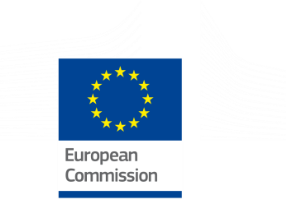 The tender documents become the procurement documents
The procurement documents:
include the contract notice or other publication
are always made available from the outset of the procedurein electronic form
5
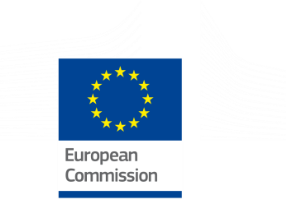 The technical specifications must include minimum requirements
The minimum requirements:
must be met by the tender for it to be compliant
may relate to part of or all the technical specifications
must always include compliance with applicable environmental, social and labour law obligations
6
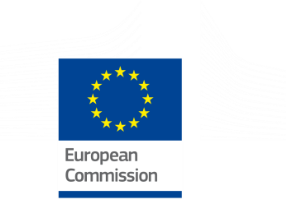 The ESPD is the standard declaration for exclusion and selection criteria
ESPD stands for European Single Procurement Document

Candidates or tenderers must provide the ESPD

ESPD contains links to free access databases for evidence
7
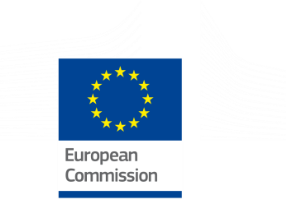 Exclusion criteria are aligned on the Directive
8
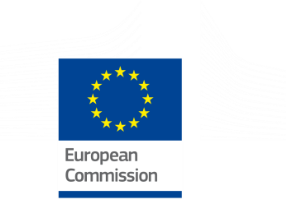 Article 106 FR includes details on the application of exclusion criteria and administrative sanctions
Violation of social, labour, environmental law may be considered as serious breach of contract
Maximum exclusion duration of 5 years and 3 years in some cases
In parallel, a new early detection and exclusion system  (EDES) replaces the early warning system and the central exclusion database
9
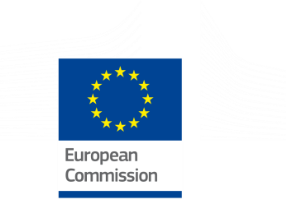 Article 107 FR provides grounds forrejection from a given procedure
Unchanged:
Situation of exclusion under Article 106 FR
Misrepresentation of information or failure to provide it
NEW: distortion of competition
For operators previously involved in the preparation of the procurement documents
Only if it cannot be remedied otherwise
10
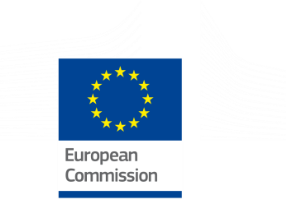 Conflicts of interests only relate to the contracting authority's staff, not to economic operators
The concept is clarified into four different cases:
(real) conflict of interest of the contracting authority (Art. 57 FR and Staff Regulation) 
grave professional misconduct
involvement in preparation of tender specifications and distortion of competition
professional conflicting interest (unchanged, at selection stage)
11
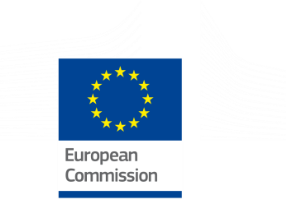 Selection criteriaare clarified
Selection criteria may apply per economic operator, per group in joint tender, or to at least one member of the group
Maximum of two times the contract value for turnover
12
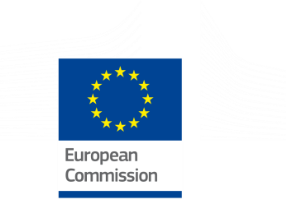 New provisions for subcontracting
Obligation to replace a subcontractor if: 
it is in exclusion situation
it does not meet a  specific selection criterion

For works contracts and "intra-muros" services, new obligation to ask name/contacts/legal representatives of subcontractors

If subcontractor in violation of environmental / labour / social law, possibility to reject an abnormally low tender
13
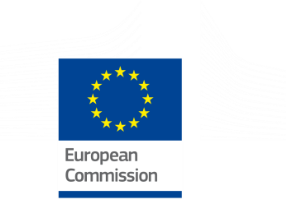 The award of contracts is based on the most economically advantageous tender (MEAT)
MEAT consists in one of three award methods:
Lowest price
Lowest cost
Best price-quality ratio (BPQR)

Cost-effectiveness approach based on life-cycle costing:
Lowest cost
Possibly also for best price-quality ratio (BPQR)
14
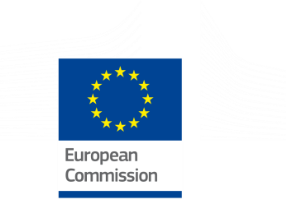 A few simplifications for framework contracts
Minimum two contractors instead of three for a framework contract  in cascade

No compulsory evaluation committee when reopening competition, whatever the value of the specific contract
15
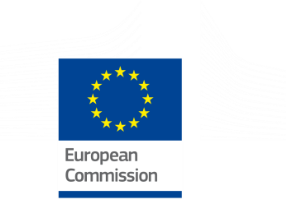 The performance guarantee ensures compliance with substantial contractual obligations
For works, supplies and complex services
During contract performance
Released after final acceptance of the deliverables with time limit specified in the contract (30-60-90 days) 

The former "performance" guarantee to ensure full performance of the contract during the contract liability period becomes the retention money guarantee
Both are non-cumulative
16
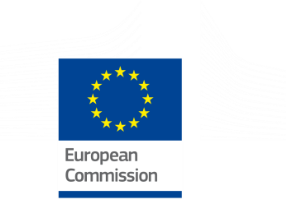 The competitive procedure with negotiation replaces the negotiated procedure with publication of a contract notice
No longer an exceptional procedure 
For specific cases listed in Article 135 RAP
Includes services listed under "light regime"(Annex XIV of the Directive, ex-Annex II-B)
Article 135 RAP also allows the use of a competitive dialogue
In practice competitive dialogue used in the case of particularly complex contracts under Article 135(1)(b) RAP
17
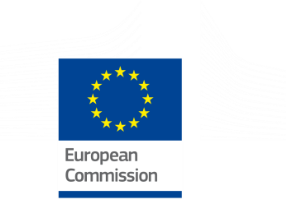 Calls for expressions of interest are valid forup to four years
The new duration of validity is applicable to both types of CEI:

List of pre-selected candidates (formerly 3 years)
List of vendors (formerly 5 years)
Aligned with the Dynamic Purchasing System
18
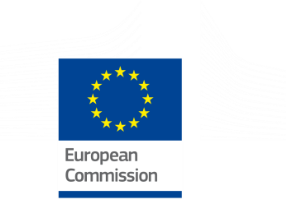 A negotiated procedure may be used for middle-value contracts
For contracts between € 60 000 and the Directive threshold
Minimum 5 candidates
Ex-ante publicity on internet
ESPD for exclusion and selection criteria
No evidence required for exclusion and selection criteria
19
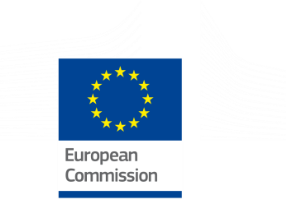 The negotiated procedure above the Directive thresholds remains exceptional
For exceptional circumstances  defined in Article 134 RAP
Renumbering of cases
New cases(loans, financial instruments, International Organisations)
One candidate (minimum) except for building contracts and design contests
No standstill except for monopoly (Article 134(1)(b) RAP)
New: compulsory ex-post publication in the OJ or internet or AAR depending on cases
20
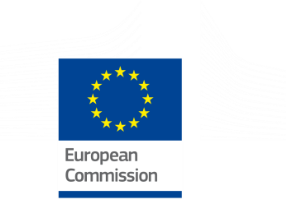 The innovation partnership is a new procedure to develop and purchase innovative products
Compulsory preliminary market analysis
Procedure in two steps with negotiation
Procurement documents include minimum requirements and IPR arrangements
Contract awarded to one or more tenderers
Partnership structured in phases following the research and innovation process
Possibility to terminate the contract on the basis of performance and costs targets
21
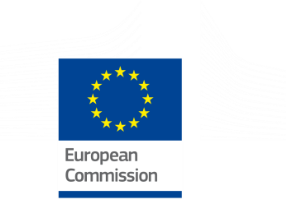 The electronic catalogue is a form oftechnical offer in electronic format
For standardised supplies or services
Procurement documents must indicate the technical specifications and connection arrangements for the catalogue

A specific process applies for reopening of competition:- resubmission of adapted catalogue or- collection of information from already submitted catalogues
22
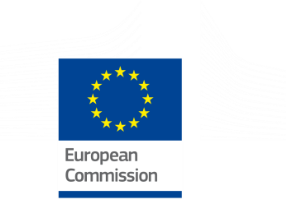 As from 01.01.2018 our contract notices will be published in the OJ within 7 days
Provided the free text is less than 500 words
Until 31.12.2017 the Publication Office has up to 12 days
During the transitional period, all legal time limits are increased by 5 days
23
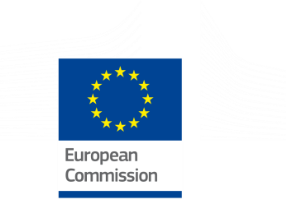 The minimum time limits are reduced
24
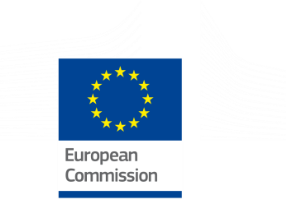 We must provide electronic access to the procurement documentsupon publication of the contract notice
For all procedures with publication of a contract notice:
On the e-Tendering platform (extension of TED)
Failing that, on internet
Exceptions for technical or confidentiality reasons
	
For procedures below the Directive threshold:
Simultaneous dispatch by e-mail
25
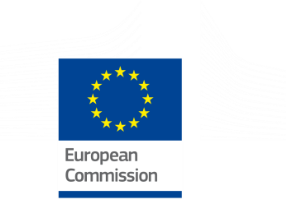 The time limits for providing additional information or translation are adapted
Answer to questions:as soon as possible and no later than 6 calendar days before the deadline
Translation: within 6 working days
Requests made less than 6 working days before the deadline: no obligation to reply
26
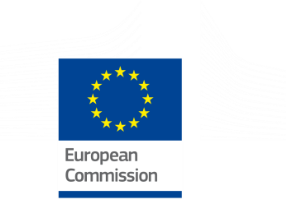 Appointment of committees is required as from the Directive threshold
Simplification for opening:
the minimum number of persons is reduced to two
both persons may come under the AOSD

The requirement may be waived in some cases:
re-opening of competition under a framework contract
specific cases of exceptional negotiated procedure without publication of a contract notice
27
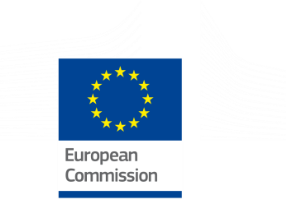 The exclusion, selection and award criteria may be applied in no particular order
Or evaluation in pre-defined order
As announced in the tender specifications

The distinction between selection and award criteria is confirmed (not aligned on the Directive)
28
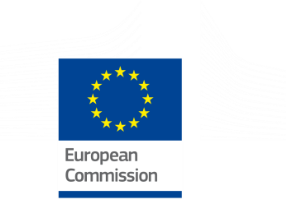 Evidence for selection may be required at any time of the procedure
No evidence is required below the Directive threshold
One-step procedure: 
evidence required from successful tenderer (like exclusion)
evidence may be requested for others if needed
Two-step procedure: 
evidence required from successful tenderer (like exclusion)
evidence may be required from all candidates at first step to guarantee selection process
Partial evidence possible: e.g. CVs
29
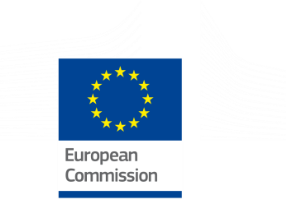 Abnormally low tendersshould be treated as follows:
Compulsory to request observations of tenderer
Analyse response, in particular: 
Technical solutions chosen, originality
State aid
Compliance with environmental / labour / social law for tenderer and subcontractors
If response not satisfactory, tender may be rejected
If case 3, tender shall be rejected
30
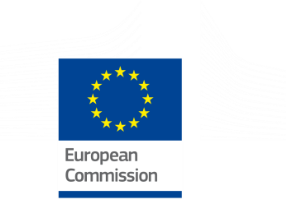 The grounds for rejection are clarified
31
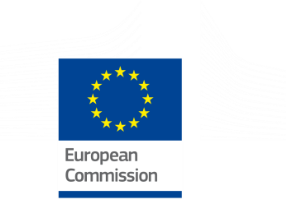 The award decision may be mergedwith the evaluation report
The award decision is always compulsory
A single document (evaluation + award decision) signed by the RAO  may be used:
below Directive threshold when only one tender is received
when reopening competition within a framework contract without evaluation committee 
for specific cases of exceptional negotiated procedure without evaluation committee
32
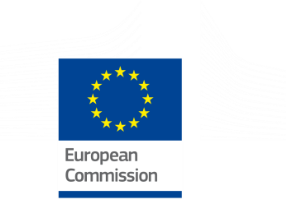 Candidates and tenderers are informedat each stage of the procedure
As soon as possible:
After opening
After selection (procedures in two steps)
After award decision
In case of cancellation(no distinction with abandonment anymore)
33
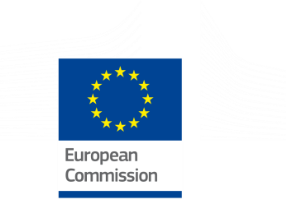 Candidates and tenderers are notified the ground for rejection with full justification
Reasons taken from evaluation report only

Upon written request: After selection (procedures in two steps)
for comparative advantages of the winner
for information on negotiations
reply a.s.a.p. (maximum 15 days)
34
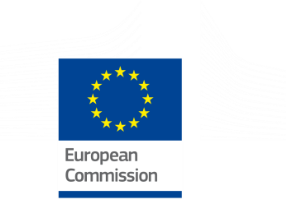 Application of the standstill period is clarified
For contracts above the Directive threshold:
10 days from the day after dispatch of electronic notification
15 days in case of dispatch on paper
15 days after publication of the contract notice for the exceptional procedure under Article 134(1)(b) RAP (monopoly)
Exceptions:
any procedure where only one tender was submitted
specific contracts based on any type of framework contract
procedures under Article 134(1) RAP for cases other than (b)
35
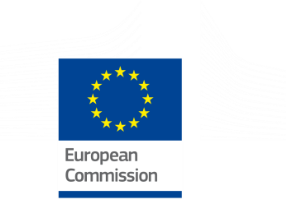 The ex-post publication is simplified
No publication of annual list in the OJ anymore

Internet publication between €15 000 and Directive threshold
Internet publication for specific contracts
OJ publication or Internet publication for some cases of exceptional negotiated procedures
Use of The Financial Transparency System (FTS)for Commission and executive agencies

Contract award notice published within 30 days (not 48)
36
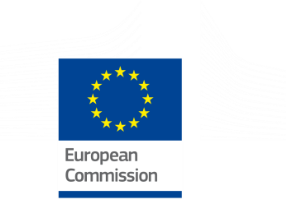 There are three types of amendments to contracts
Technical amendment: e.g. merger/takeover, application of price revision clause, change of administrative details

Amendment with procedure: e.g. repetition of services or works; additional deliveries for supplies

Amendment due to modification of contract: subject to ex-post publicity only (no procedure)
37
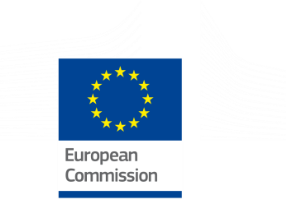 Modification of contract is possiblewithout a procurement procedure (1)
Additional works, supplies or services - Article 114a (3) (a) FR

Where:
interoperability problems if change of contractor
substantial costs if change of contractor
increase in price is maximum 50% of initial contract value (applicable to cumulated value of all modifications)
Subject to ex-post publication in OJ above Directive threshold
Subject to ex-post publication on internet below Directive threshold
Applicable to FWC
38
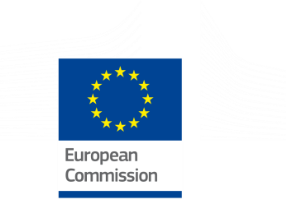 Modification of contract is possiblewithout a procurement procedure (2)
(2) Specific circumstances – Article 114a (3) (b) FR 

Where:
1.	need is due to unforeseeable circumstances
2.	increase in price is maximum 50% of initial contract value
(applicable to each modification)
Subject to ex-post publication in OJ above Directive threshold
Subject to ex-post publication on internet below Directive threshold
Not applicable to FWC
39
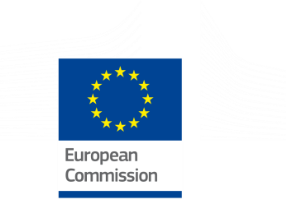 Modification of contract is possiblewithout a procurement procedure (3)
(3) Cumulative conditions (de minimis) –  Article 114a (3) (c) FR

Where value is:
below the Directive thresholds and
below 10% of the initial contract amount (15% for works)
Applicable to cumulated value of all modifications
Subject to ex-post publication on internet
Applicable to FWC
40
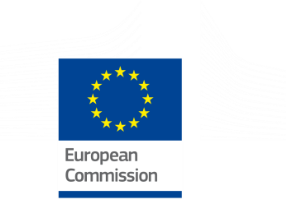 International organisations may participatein procurement procedures in two ways
Possibility to participate in any procurement procedure under the rules on access to procurement (Article 119 FR)(e.g. some UN agencies)

If the International Organisation cannot reply to competitive tendering, a negotiated procedure without publication can be used (Article 134(1)(m) RAP)(e.g. OECD, World Bank)
41
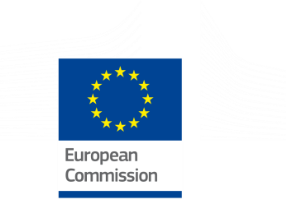 Concessions are regulated in Title V FR
Same rules as procurement contracts
Same Directive thresholds for services and works
Use of any standard procurement procedure
Use of competitive procedure with negotiation always possible
42
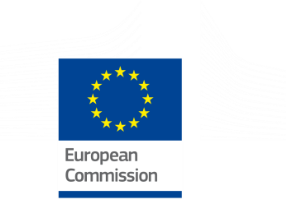 More information and guidance
FR/RAP page on Budgweb
New Vademecum
Updated specific guidance
New model contracts
Updated models for procurement procedures
43
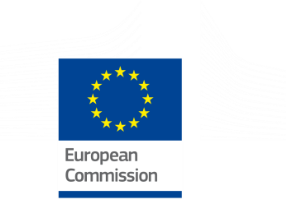 Questions & Answers
44
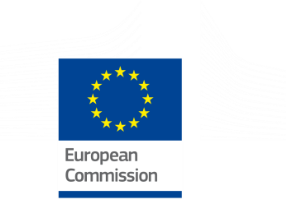 Thank you!
45